Номинация«САМЫЙ КЛАССНЫЙ КЛАССНЫЙ»
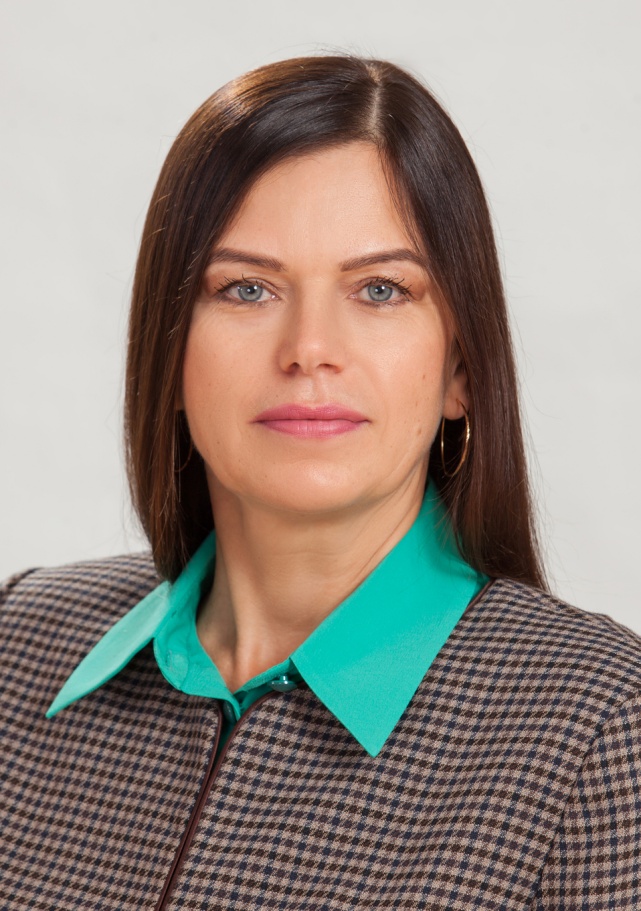 Усачева Валентина Петровна, 
классный руководитель 5 Б класса